Emergency Extraction Information for Aircraft N 41AF
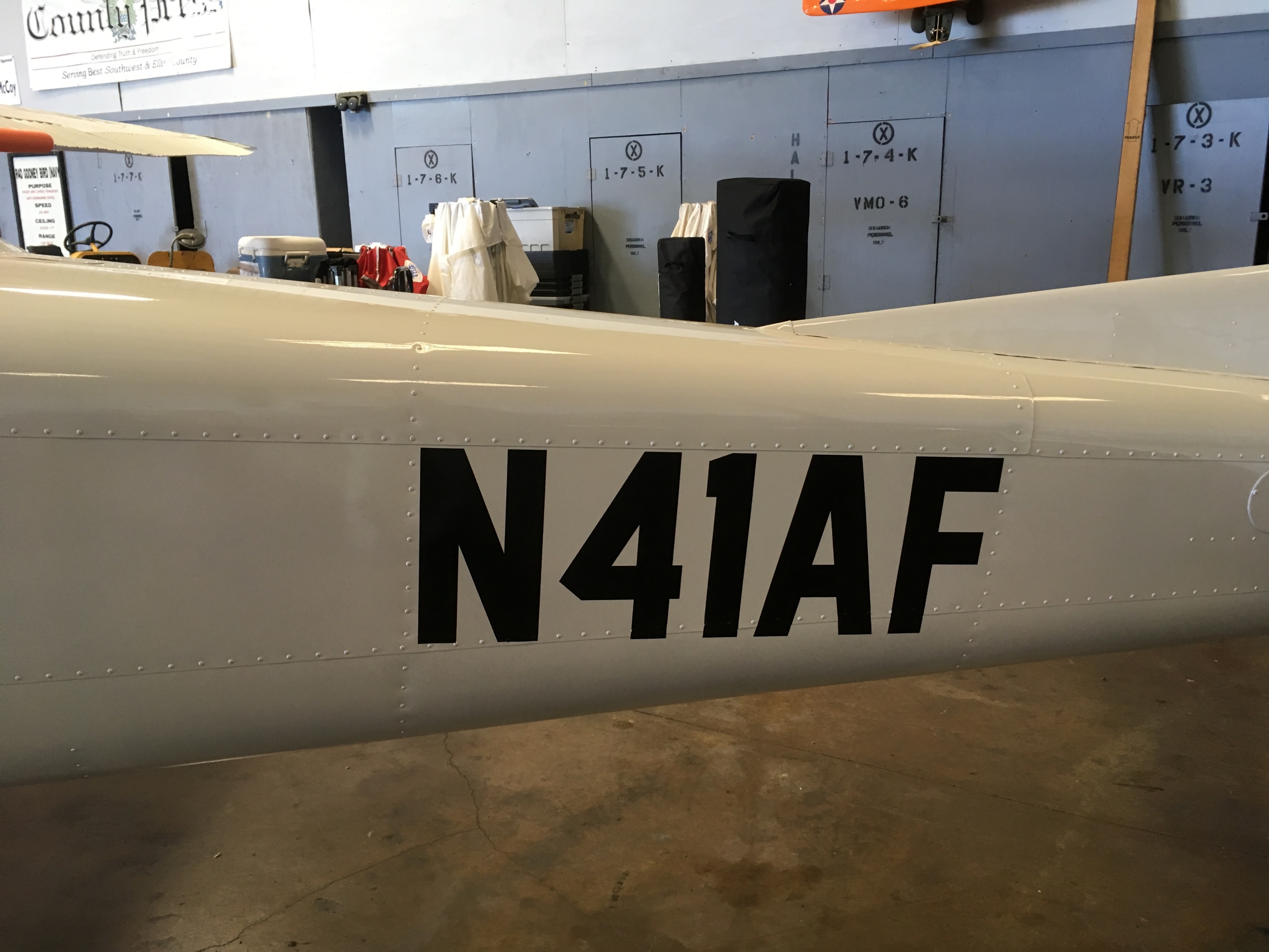 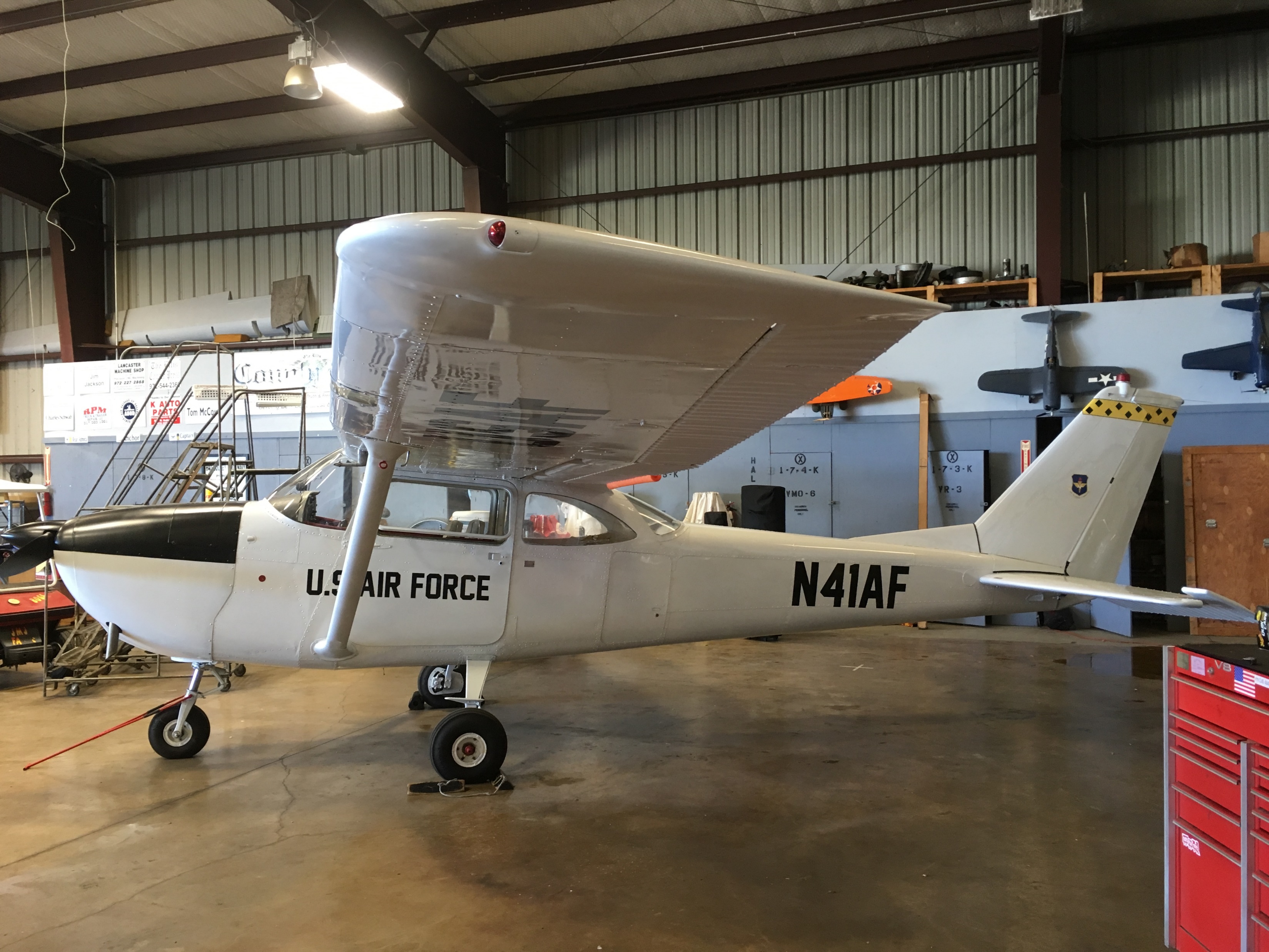 N41AF
Aircraft Type:T41 (C-172)
Registration:N41AF
Pilot Name:Loren Swanson
Emergency Contact Name:Jim Breitenstine
Emergency Contact Number:817-343-6223
Date:4/28/2019
Electrical/Ignition System
N41AF
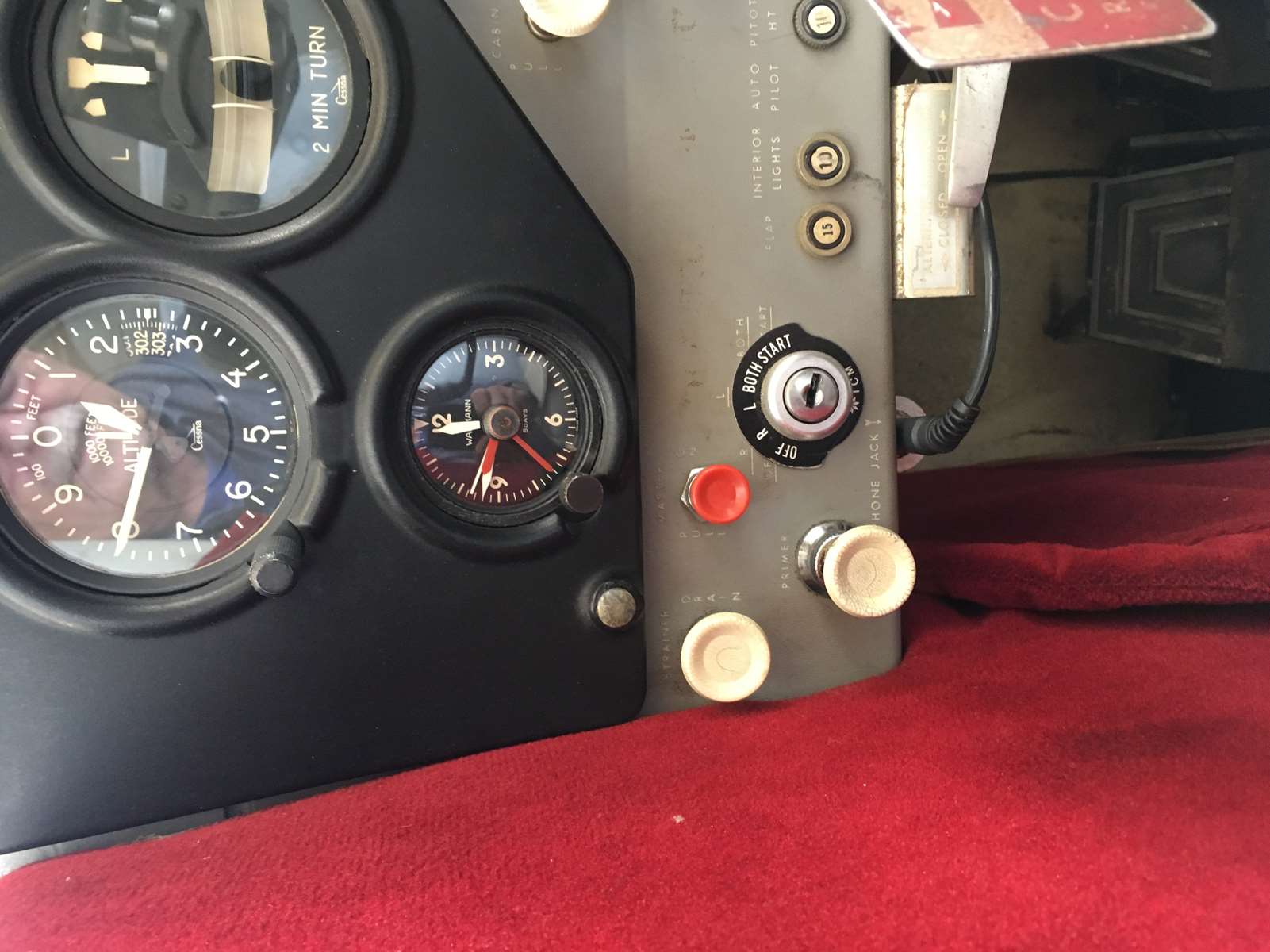 Master electrical switch (red)
Push off




Magneto switch – key CC off
Harnesses      N41AF
Auto style belt 

4 passenger max
Hazmat
N41AF

100LL fuel in both wings
Fuel System     N41AF
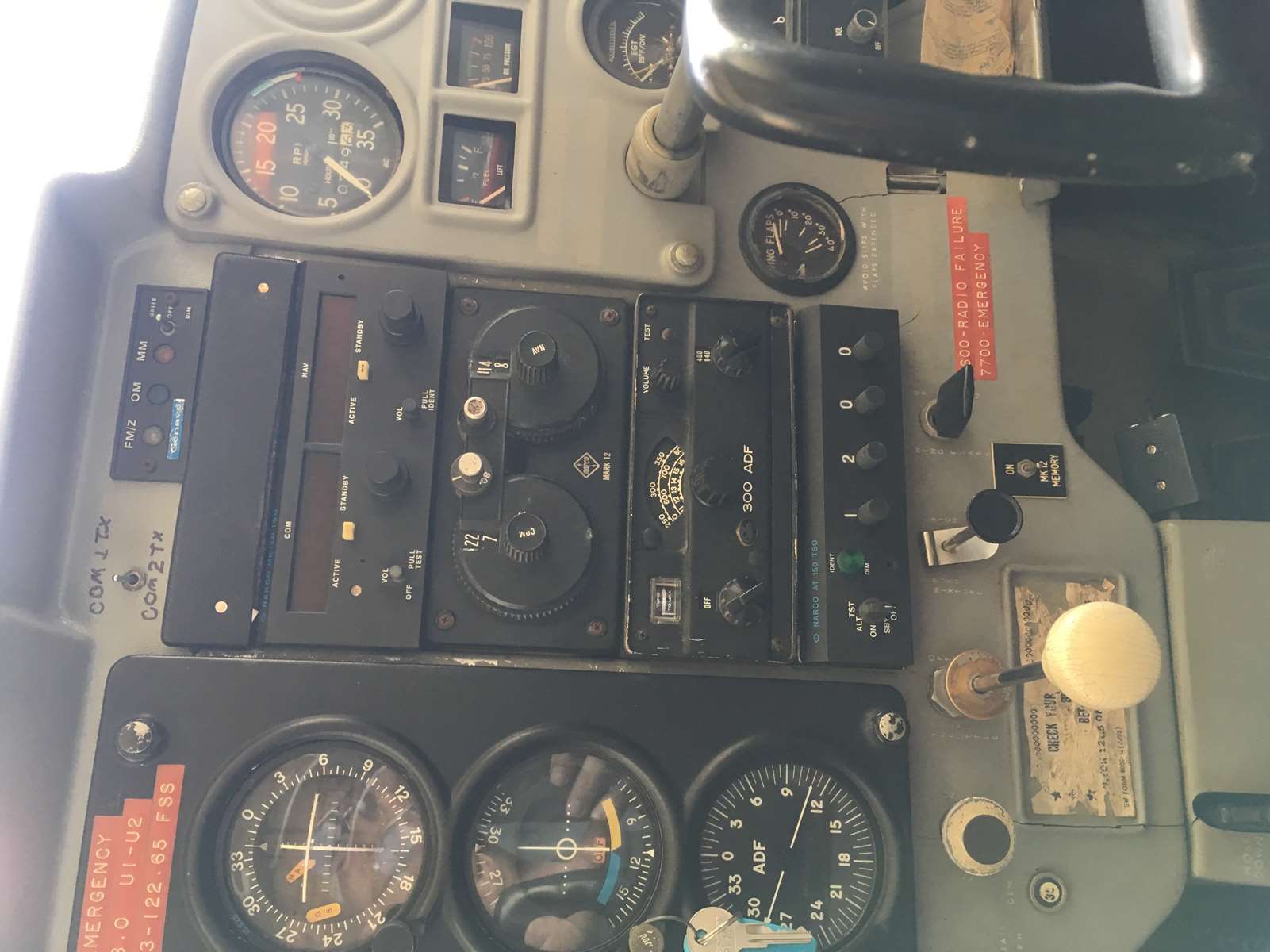 Main fuel shutoff  - lower center
Mixture shutoff              center panel
Canopy System     N41AF
Doors located on each side of the aircraft
N41AF
Aircraft Type:T41 (C-172)
Registration:N41AF
Pilot Name: Keith Barrett
Emergency Contact Name: Jim Breitenstine
Emergency Contact Number:817-343-6223
Date:9/30/2023